Mái ấm gia đình
Tuần 16
Bài
30
Luyện tập
Từ ngữ chỉ sự vật, hoạt động. Câu nêu hoạt động – tr 128.
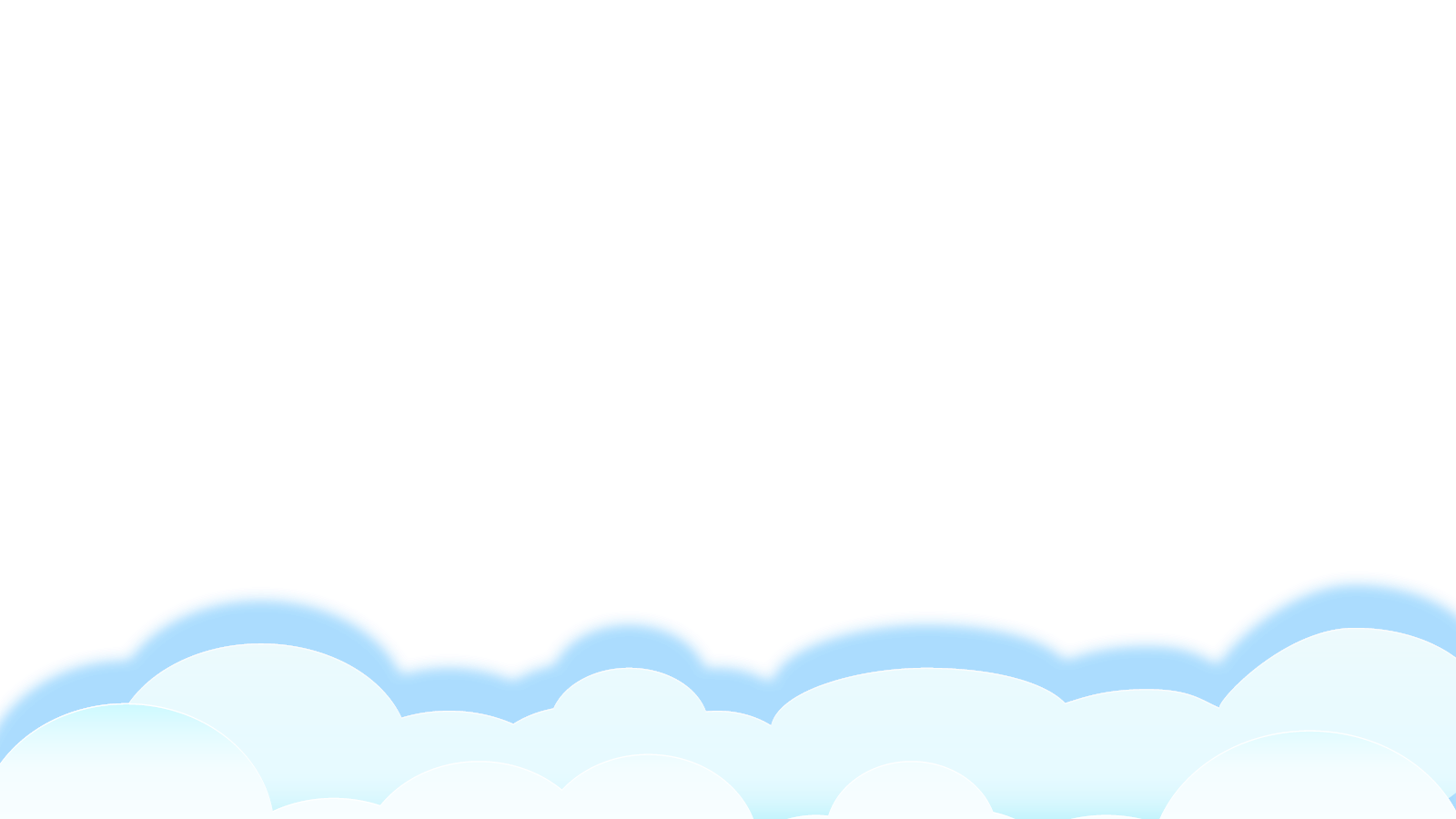 1
2
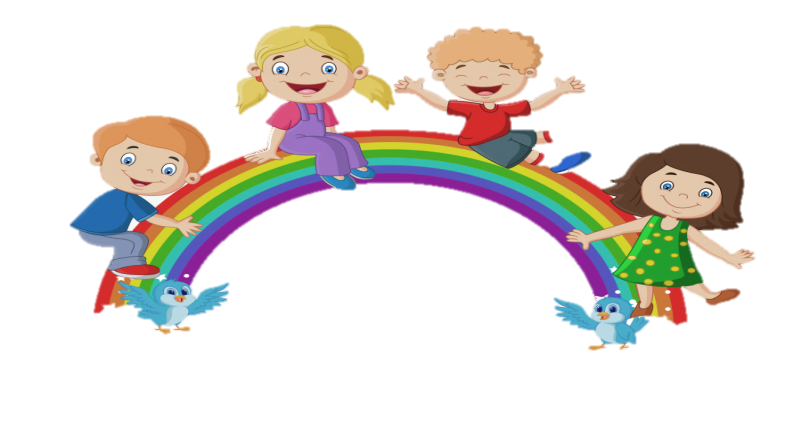 YÊU CẦU CẦN ĐẠT
Phát triển vốn từ chỉ sự  vật, chỉ hoạt động.
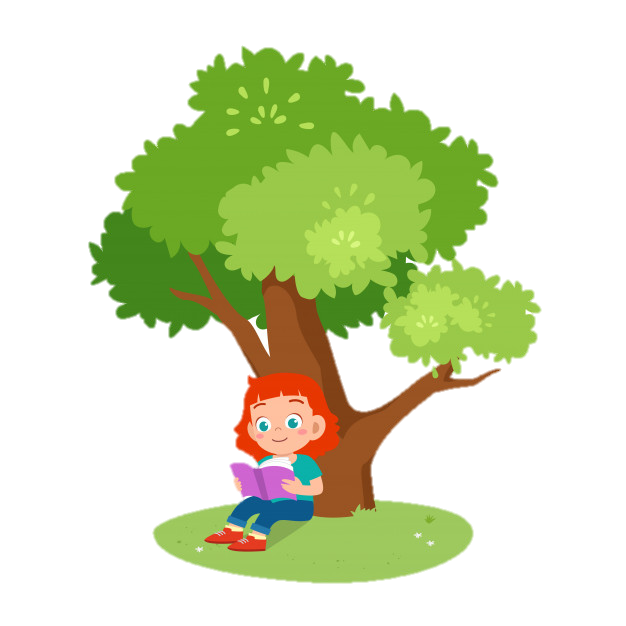 Đặt câu nêu hoạt động.
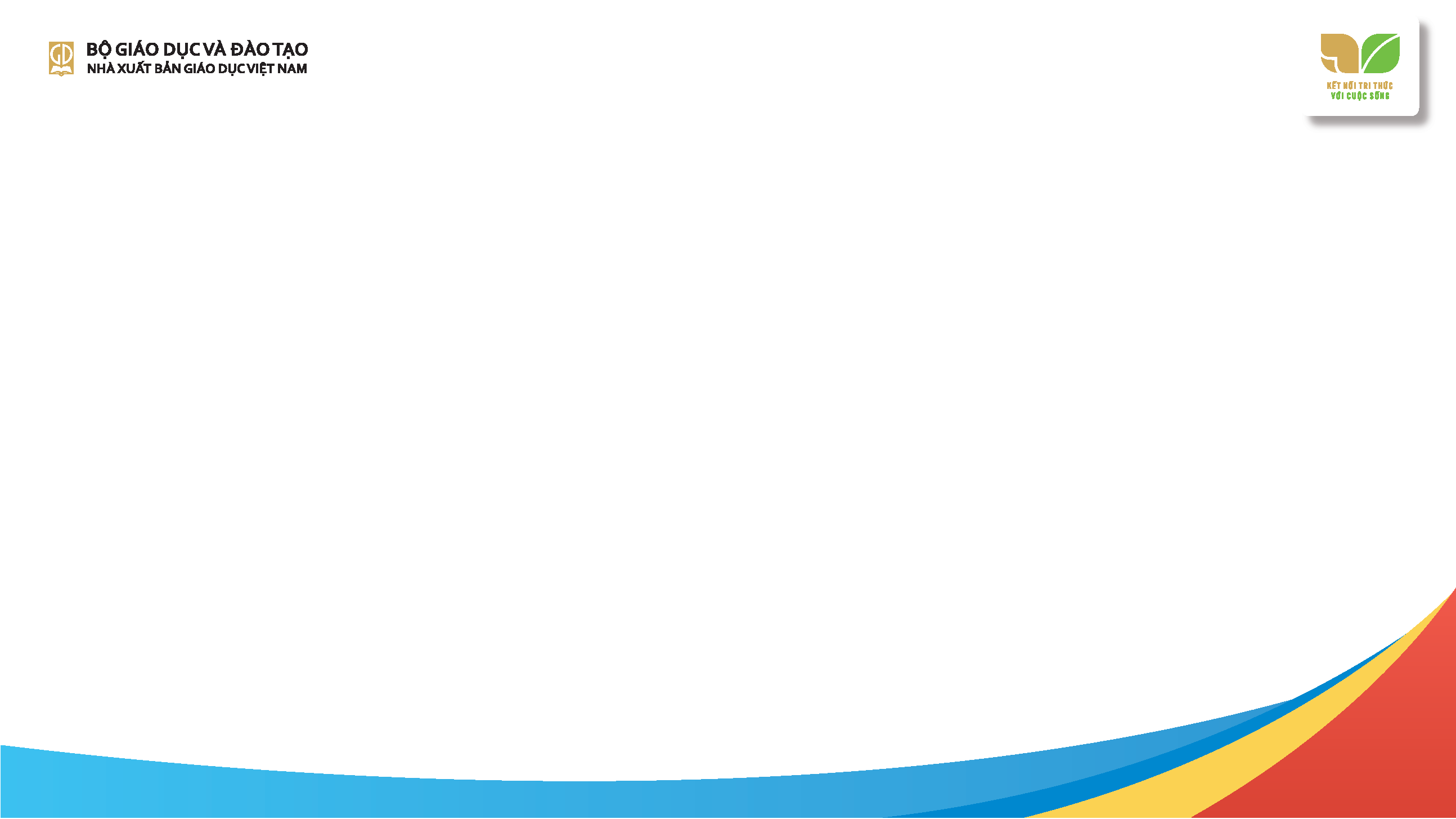 1
Dựa vào tranh, tìm từ ngữ:
Chỉ sự vật
Chỉ hoạt động
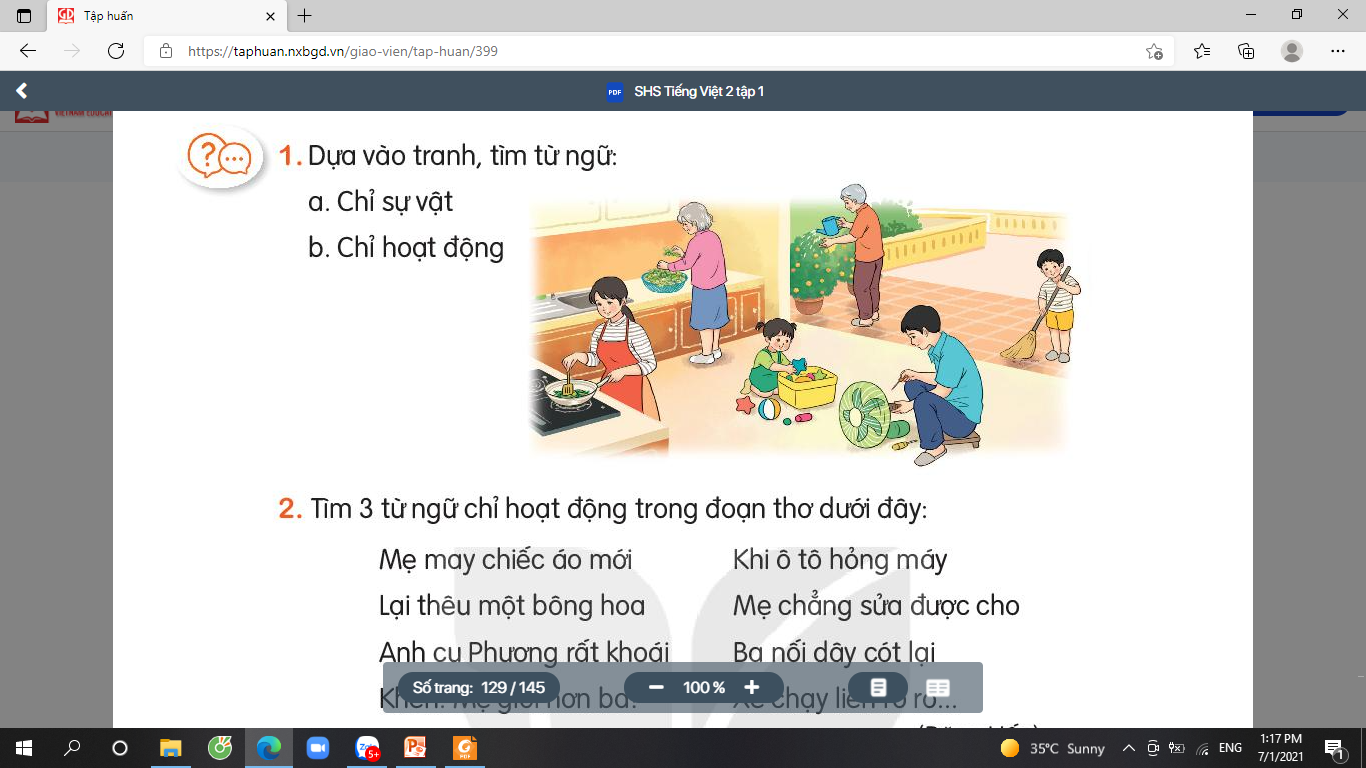 Mỗi người đang làm công việc gì?
Có những đồ vật nào trong tranh?
Tranh vẽ những ai?
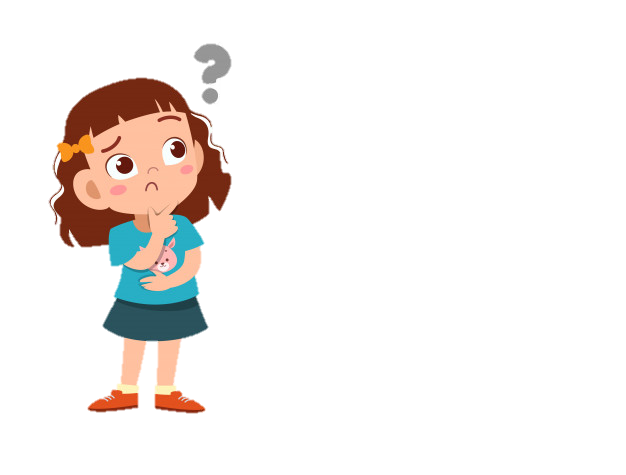 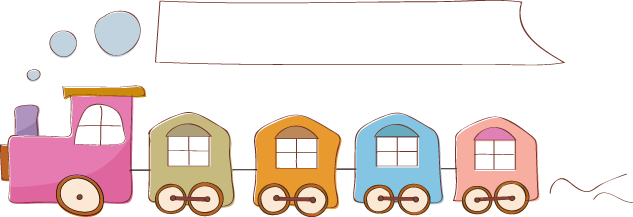 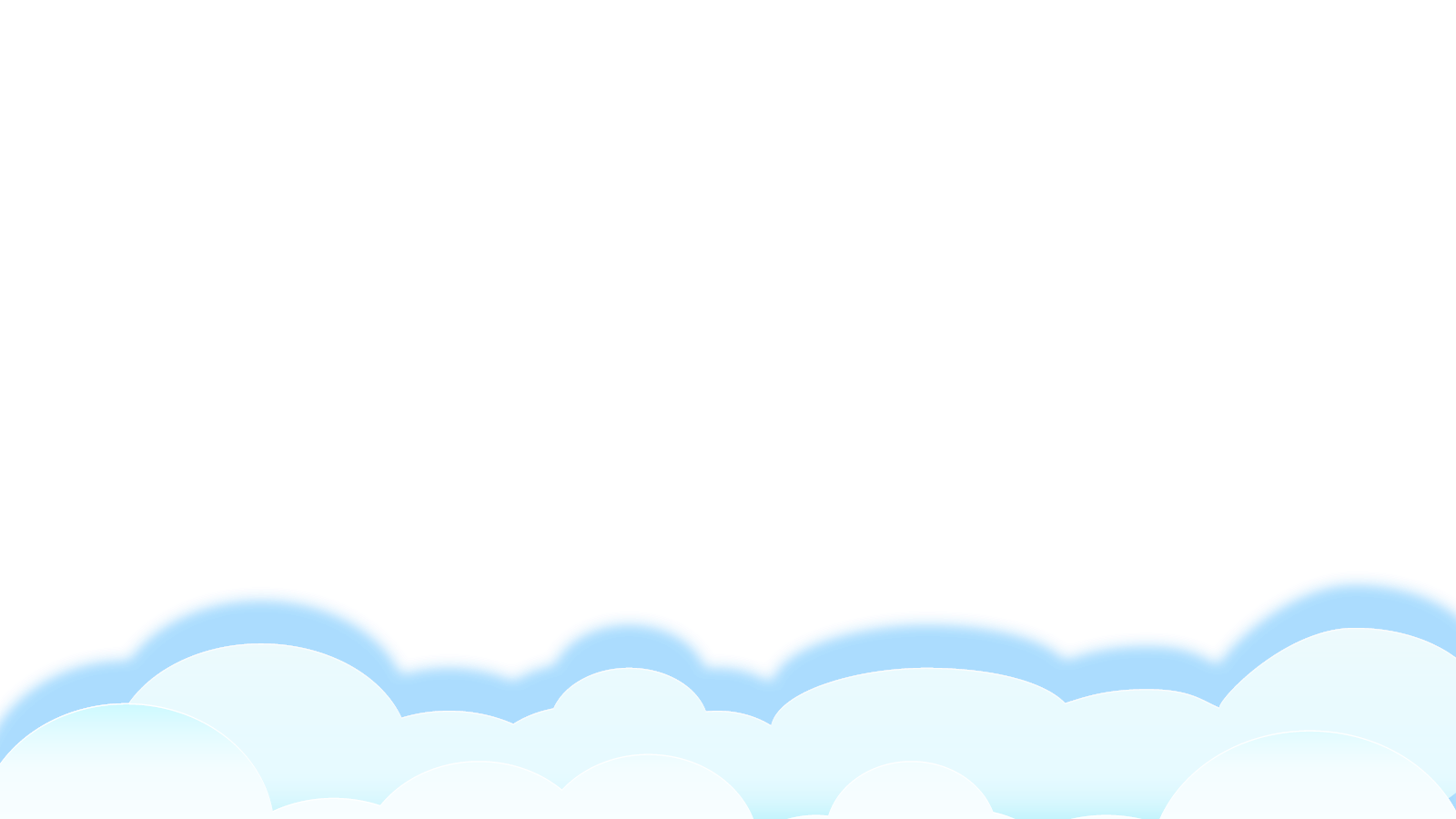 1
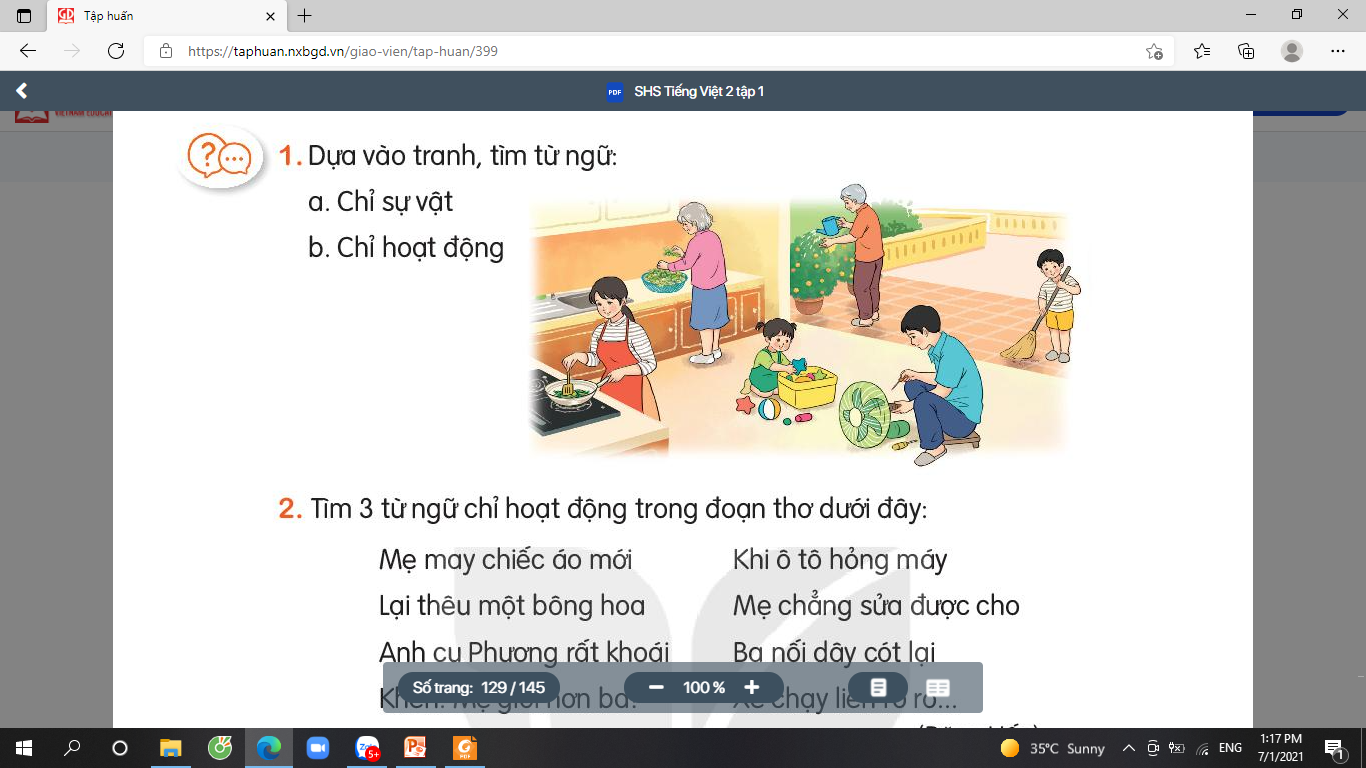 Dựa vào tranh, tìm từ ngữ:
Chỉ sự vật
Chỉ hoạt động
- Từ chỉ sự vật:
+ Chỉ người: ông, bà, bố, mẹ, anh trai, em gái,…
+ Chỉ vật: sân, bếp, cây, quạt, vườn, …
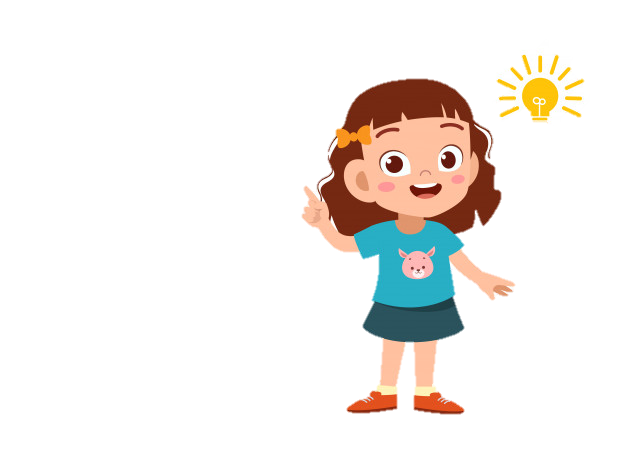 - Từ chỉ hoạt động: nấu ăn, rửa rau, sửa quạt, chơi đồ chơi, quét sân, tưới cây, …
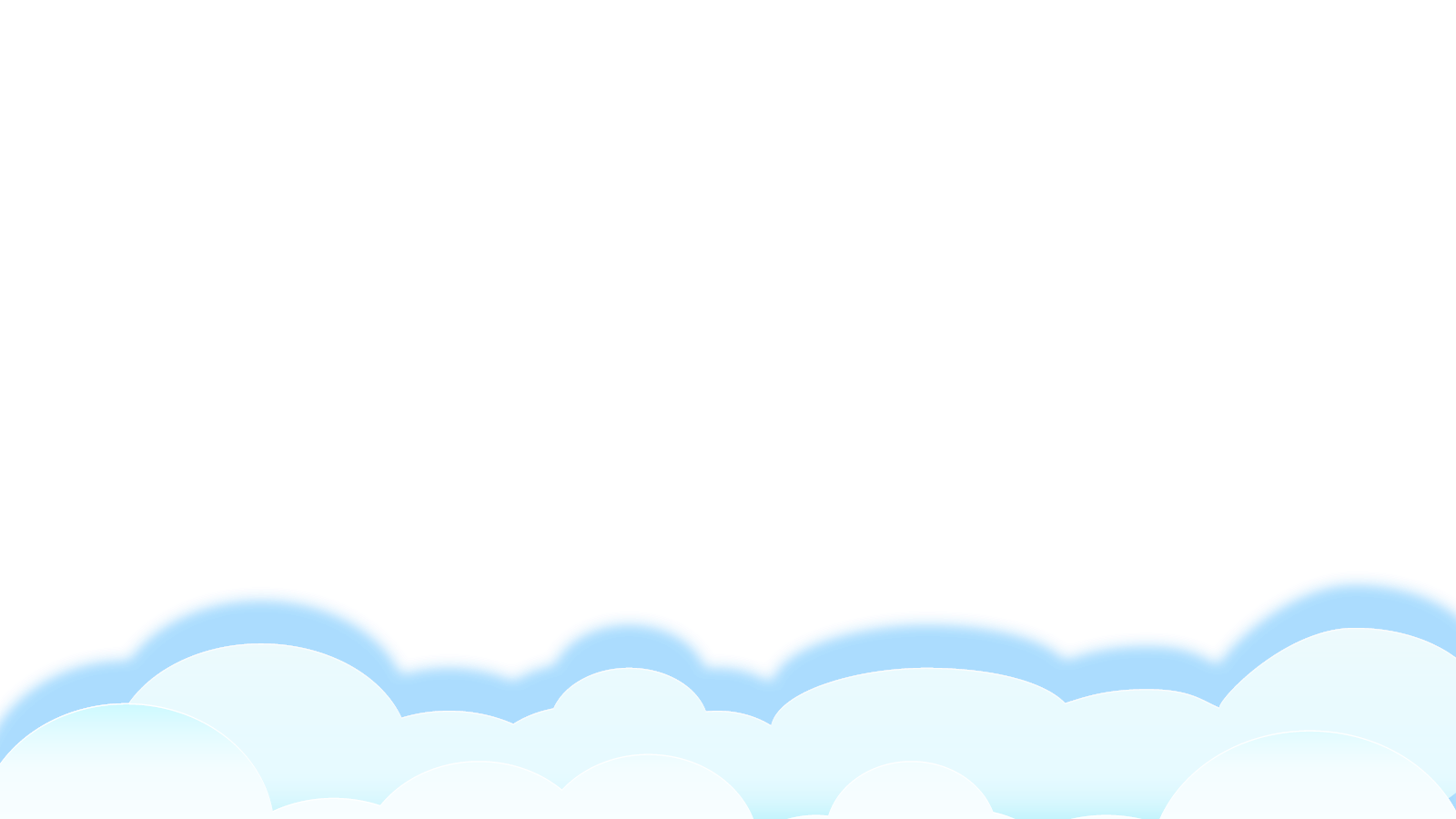 2
Tìm ba từ ngữ chỉ hoạt động trong đoạn thơ dưới đây:
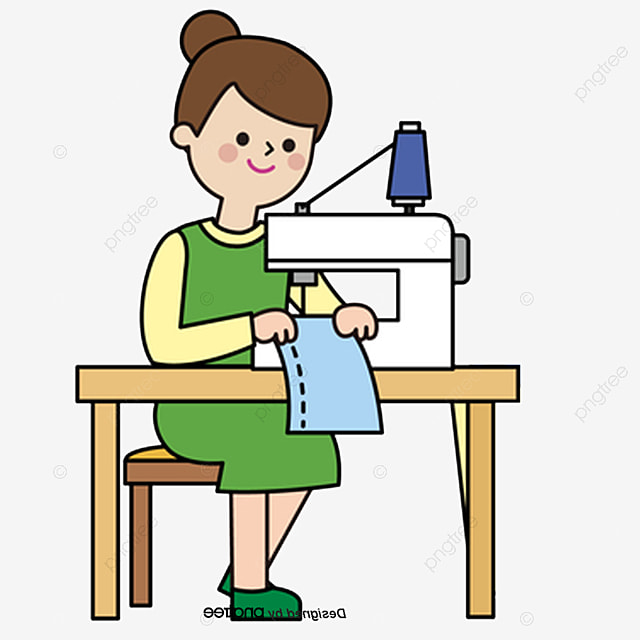 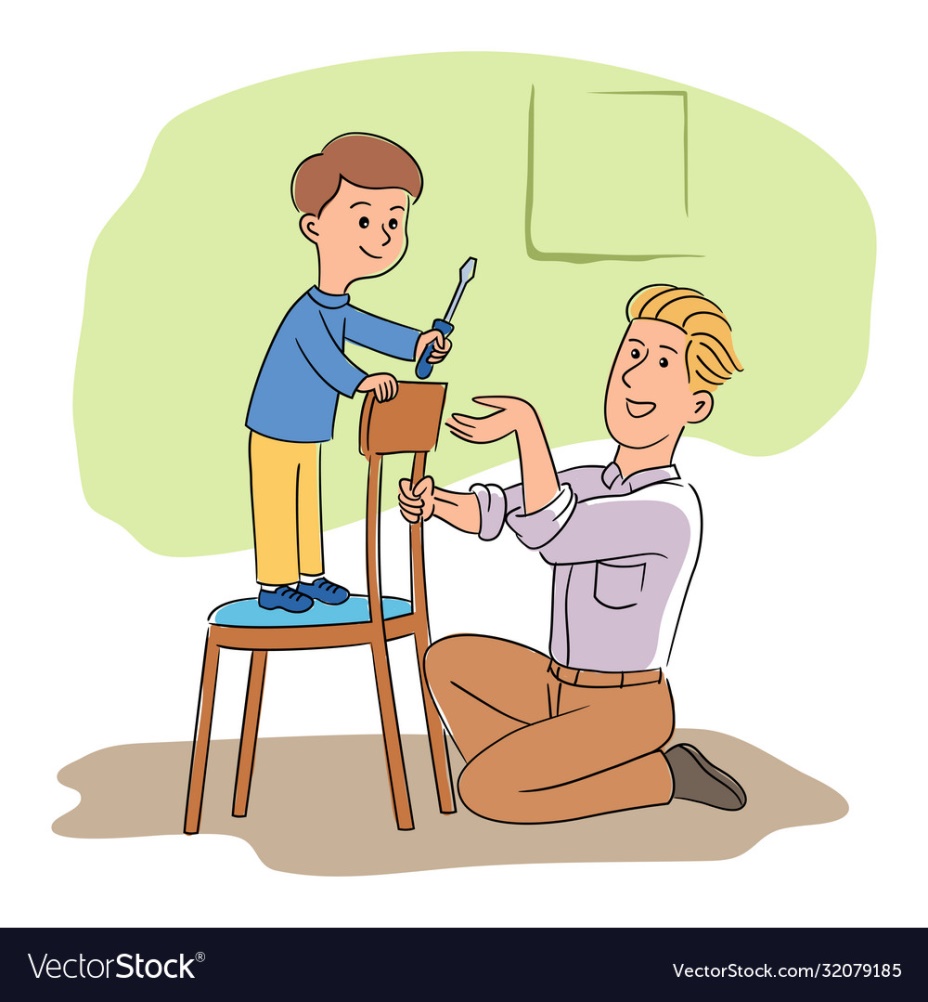 Mẹ may chiếc áo mới
Lại thêu một bông hoa
Anh cu Phương rất khoái
Khen: Mẹ giỏi hơn ba!
Khi ô tô hỏng máy
Mẹ chẳng sửa được cho
Ba nối dây cót lại
Xe chạy liền ro ro …
                        (Đặng Hấn)
Mỗi người đã  làm những công việc gì?
Từ ngữ nào chỉ công việc đó
Bài thơ nói đến ai?
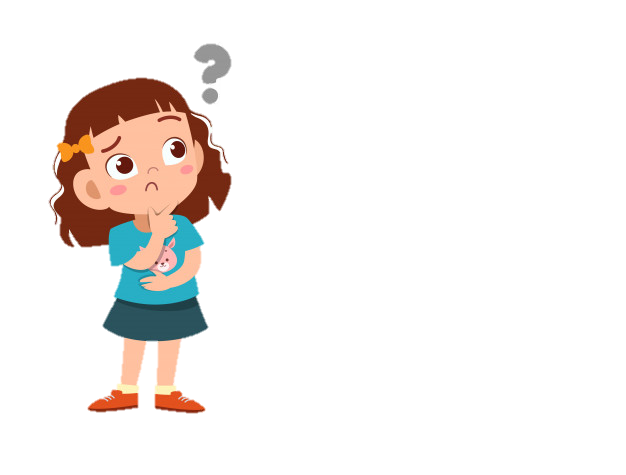 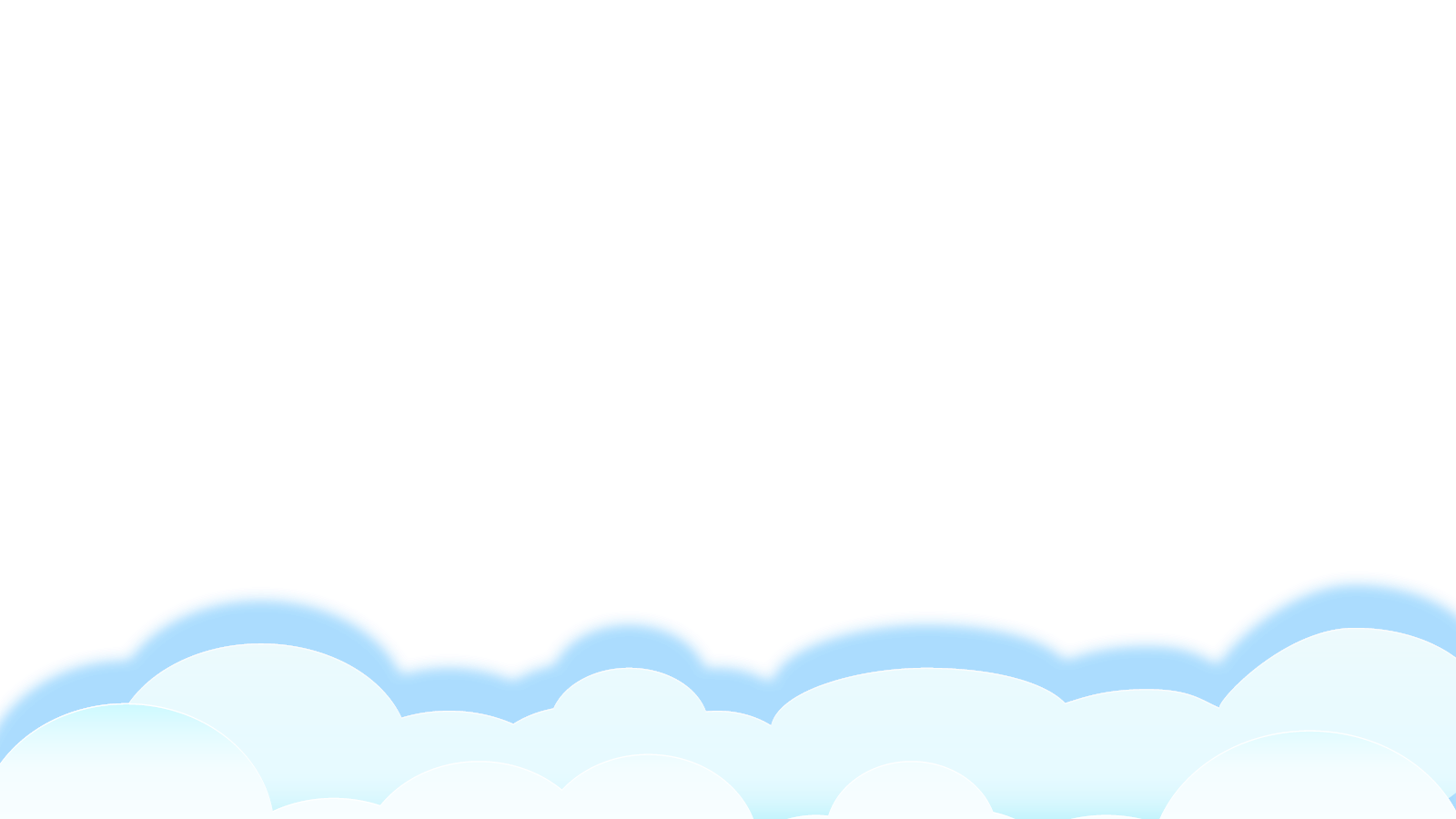 3
Quan sát tranh và trả lời câu hỏi:
Tranh 1: Trước mặt ông và bạn của ông là cái gì?
Tranh 2: Bà đang chăm chú nhìn vào đâu?
Tranh 3: Mẹ cầm chổi làm gì? Bố cần khăn lau làm gì?
Tranh 4: Trước mặt bạn nhỏ là cái gì?
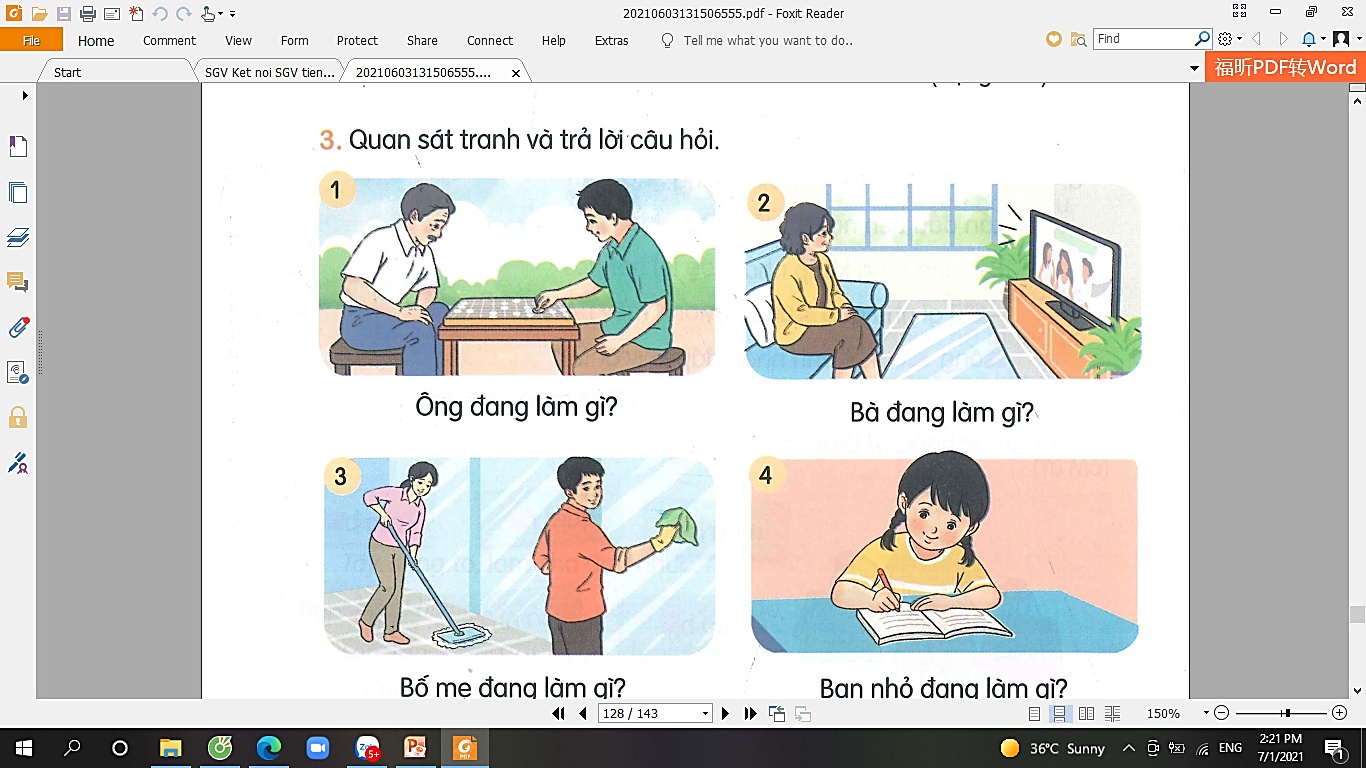 Thảo luận nhóm
Bà đang xem ti vi.
Bà đang làm gì?
Ông đang làm gì?
Ông đang đánh cờ.
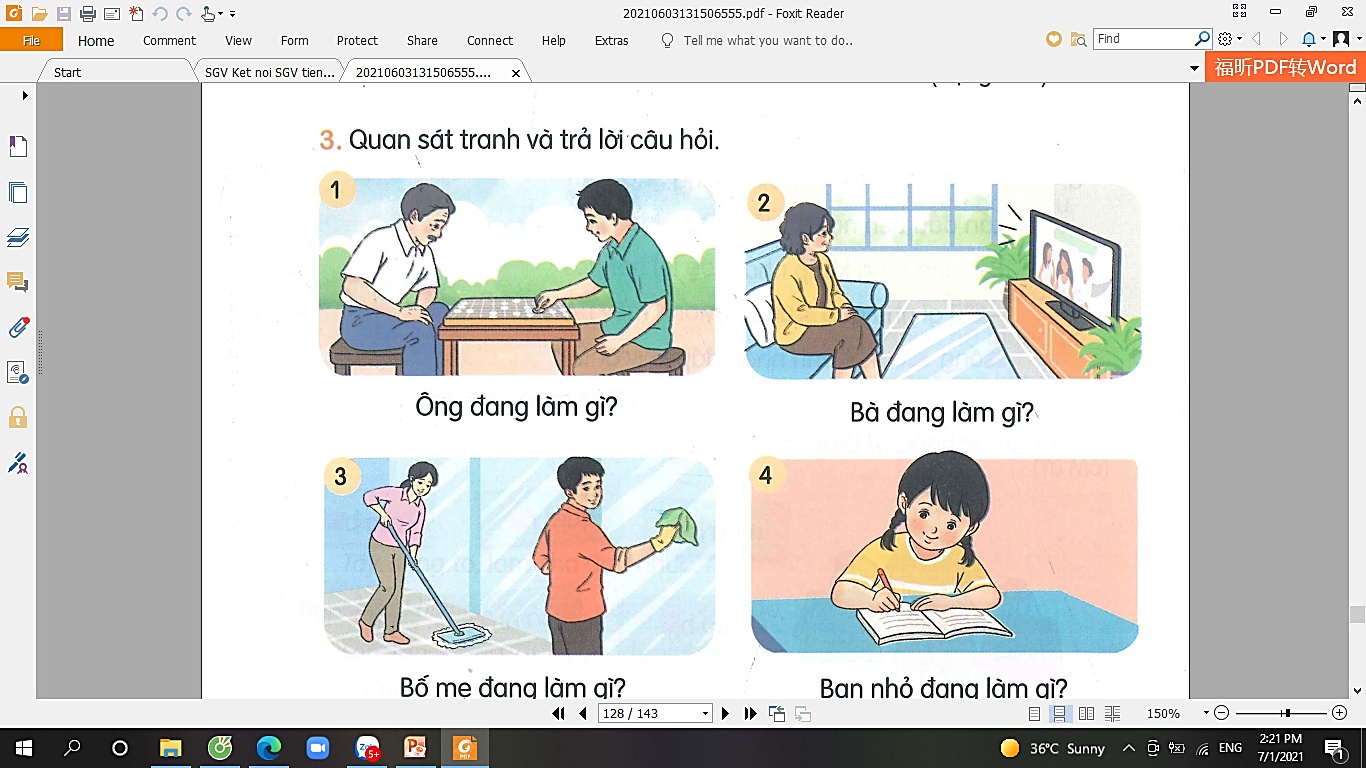 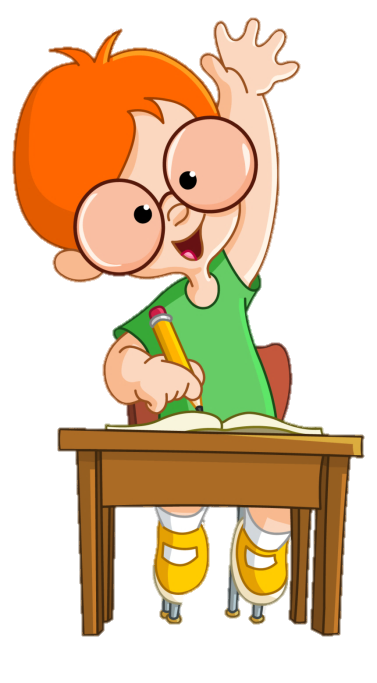 Bạn nhỏ đang làm gì?
Bố mẹ đang làm gì?
Bố đang lau cửa. Mẹ đang lau nhà.
Bạn nhỏ đang học bài.
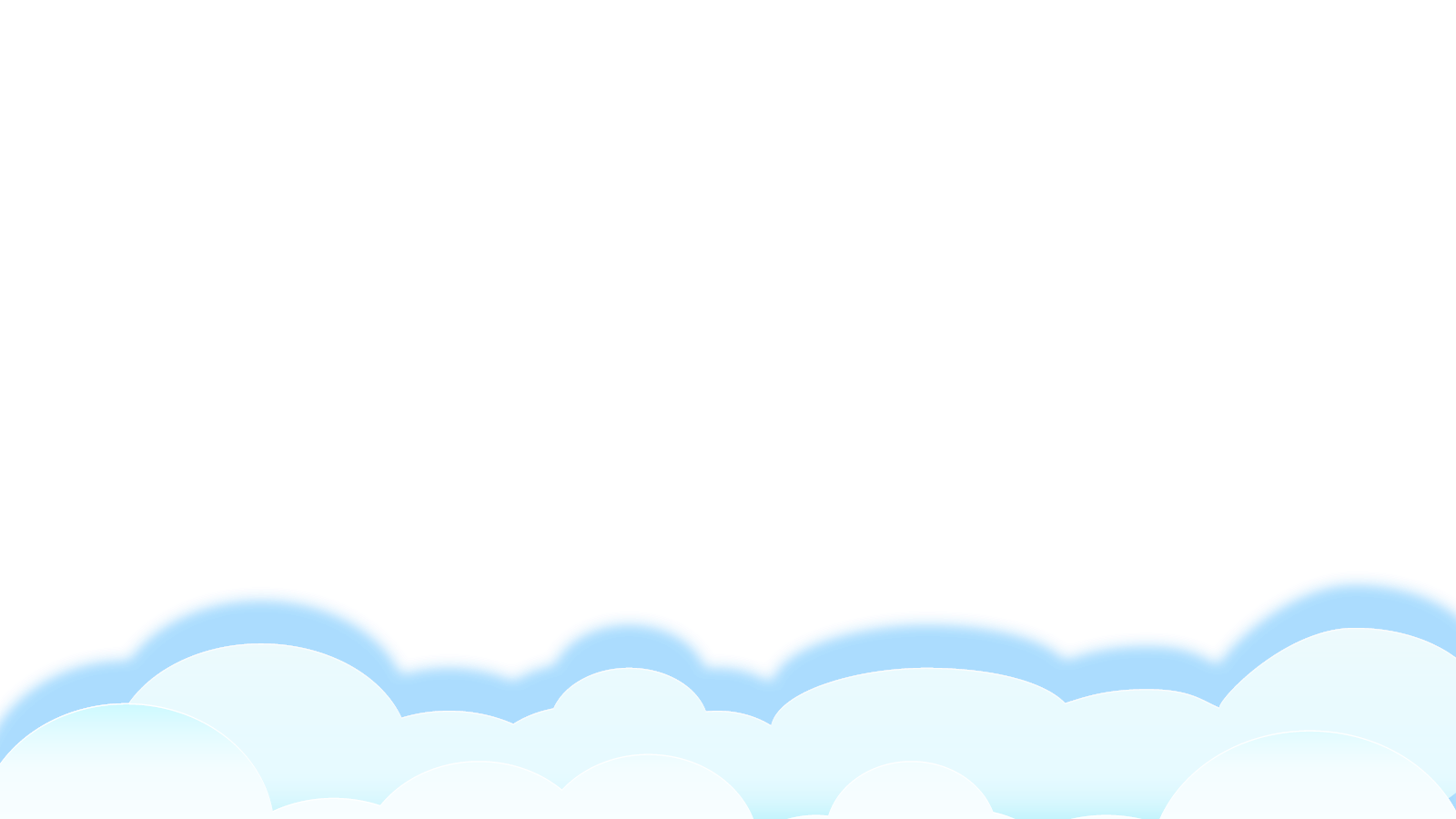 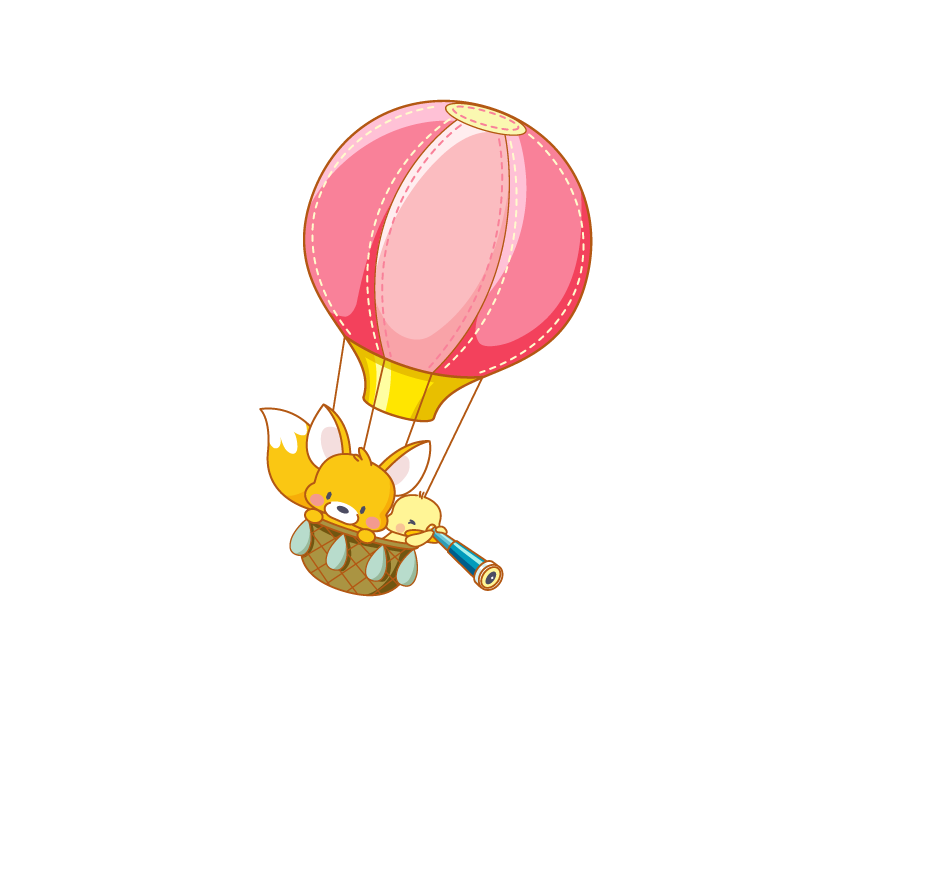 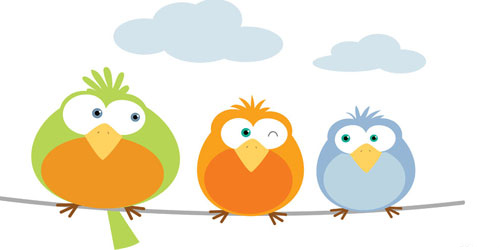 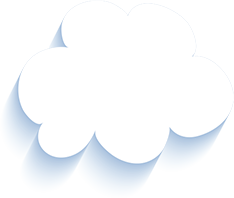 Dặn dò
Ôn tập cách đặt câu nêu hoạt động .
Xem trước bài sau.
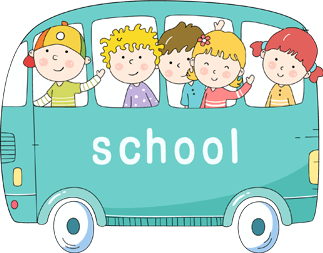 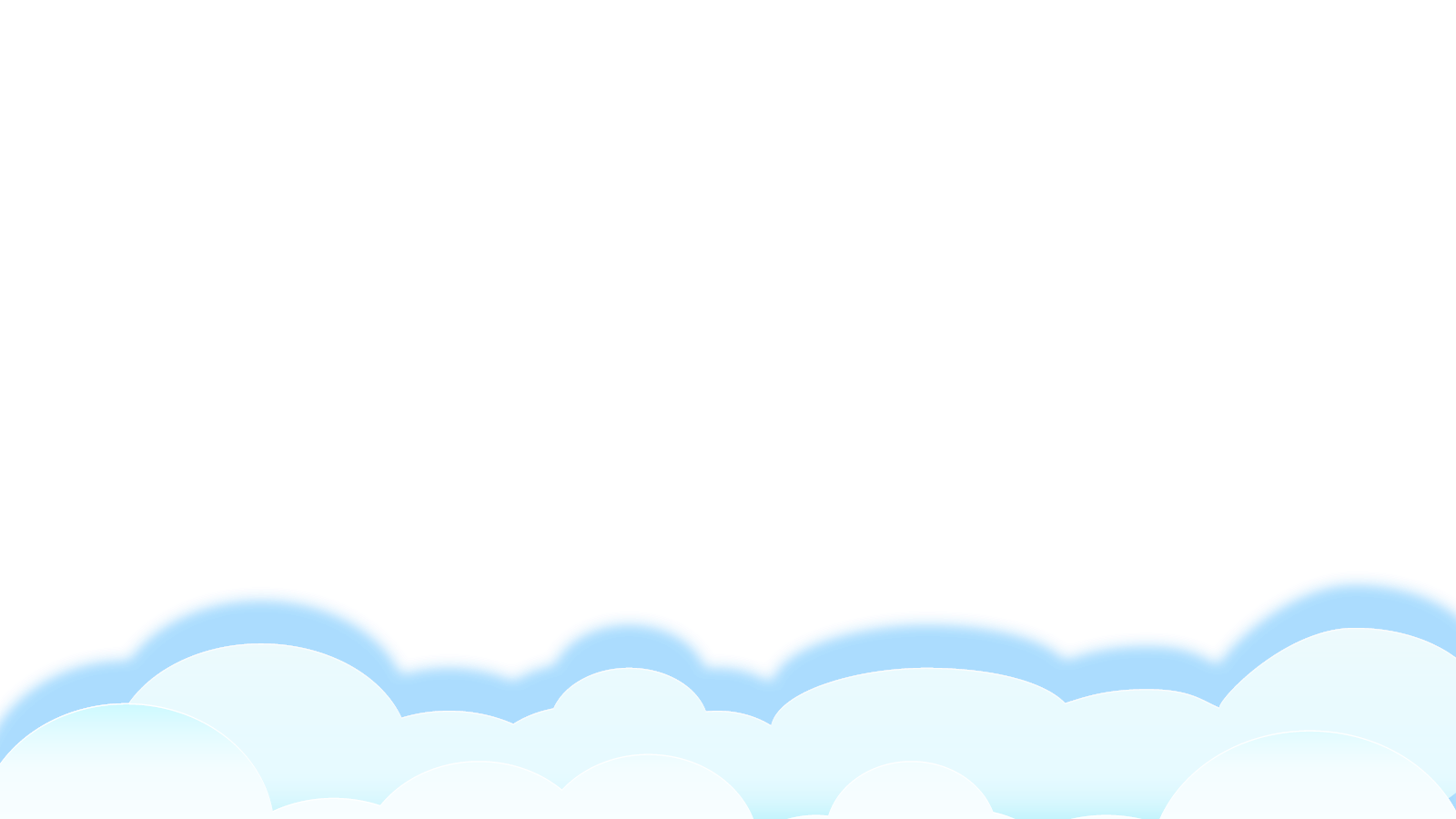 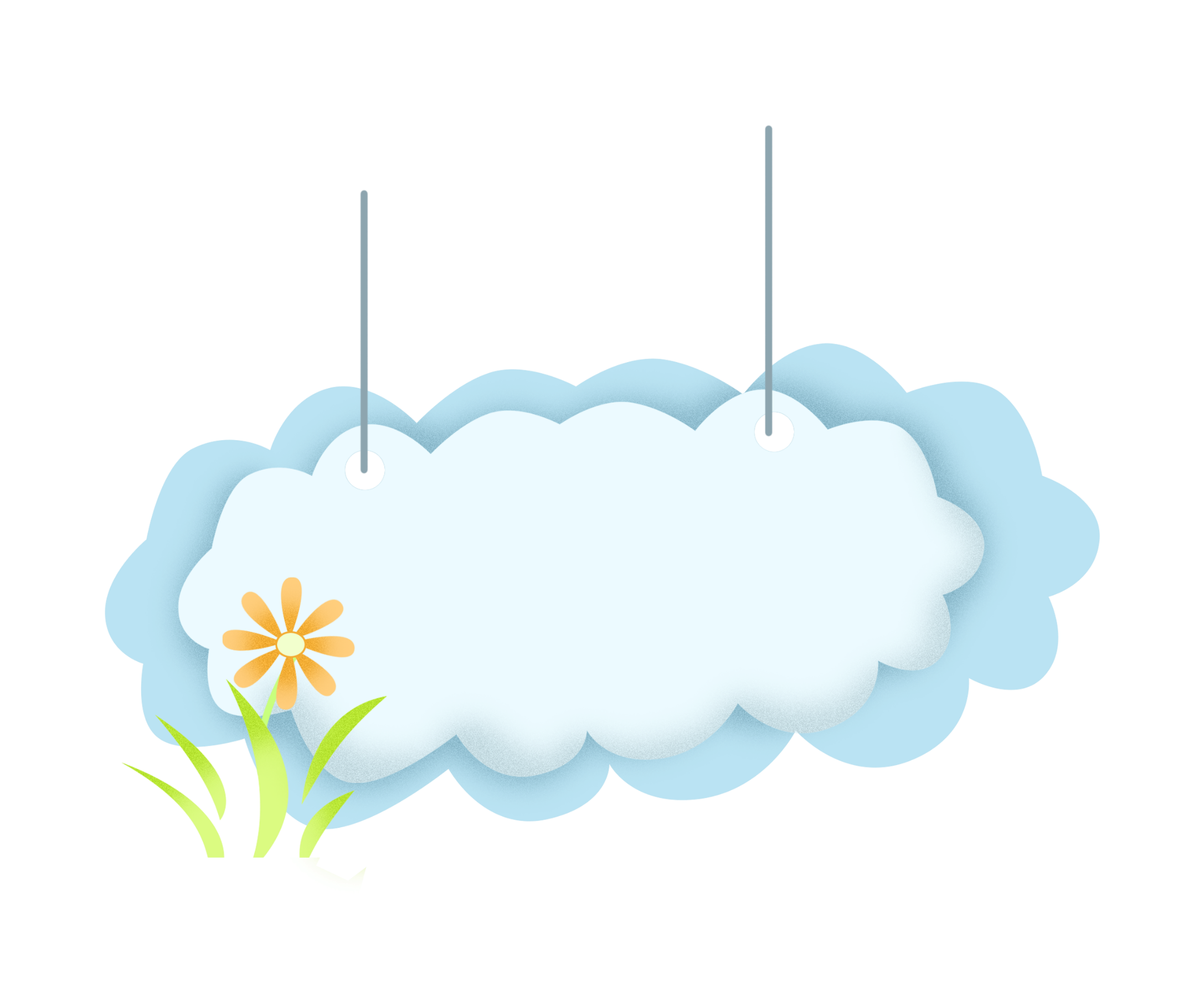 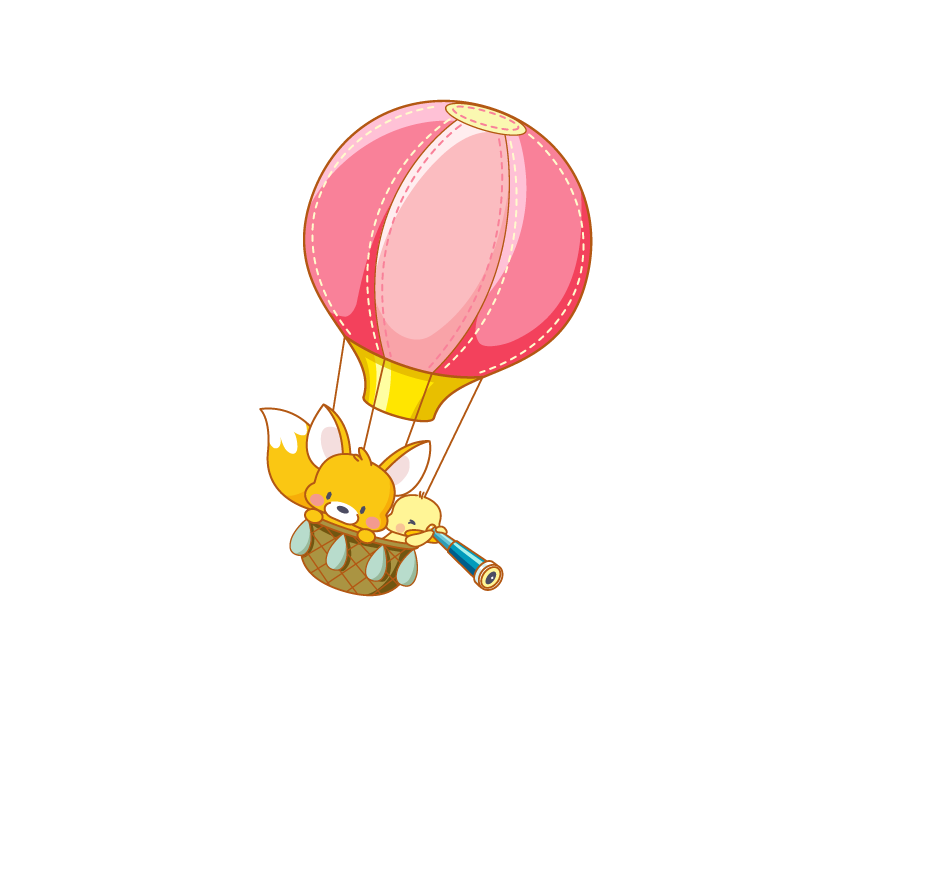 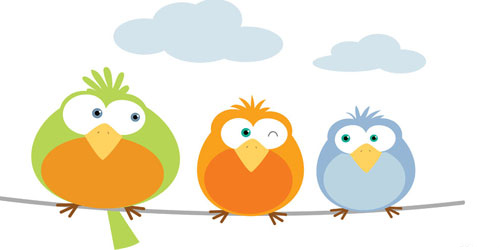 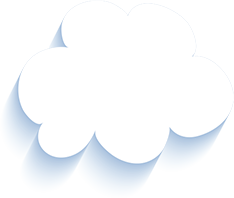 Tạm biệt và hẹn gặp lại 
các con vào những tiết học sau!
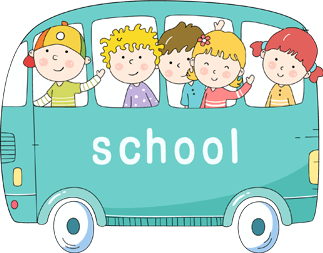 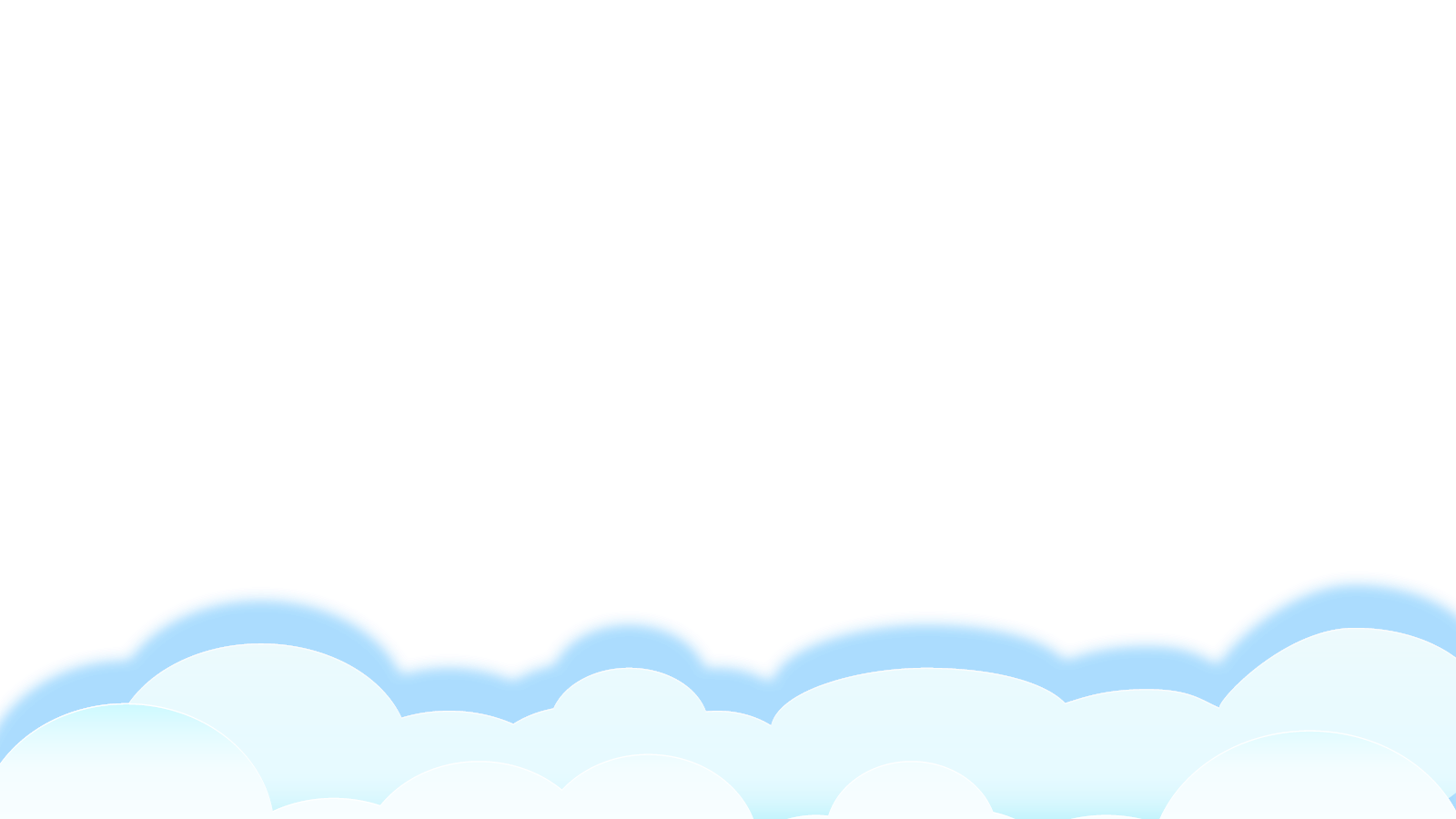